Учитель: Луговая Наталия Александровна
“ La connaissance de la langue 
étrangѐre c’est la possibilité 
de découvrir un autre monde”.
                                                                                  
                                                  Anatol France
Le français est, avec l`anglais, la seule langue présentée sur tous les continents dans plus de 50 pays du monde.
).
savoir employer le lexique sur le sujet

 répéter la formation du Subjonctif présent et son emploi dans  le discours.

 présenter  son discours monologique

 composer les dialogues.

résoudre des problѐmes communicatifs

 apprendre à remplir  Carte de débarquement .
La destination
 se renseigner
 le bureau d’information
 enregistrer
 la compagnie aérienne
 le fonctionnement
 souhaiter la bienvenue
 luxueux
 ensoleillé 
la réservation.
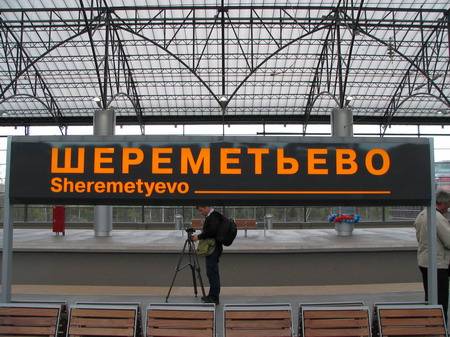 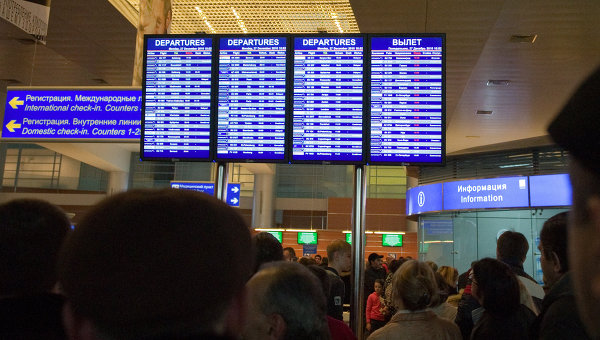 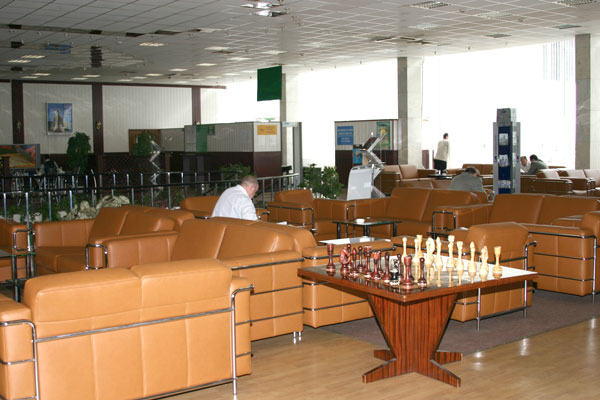 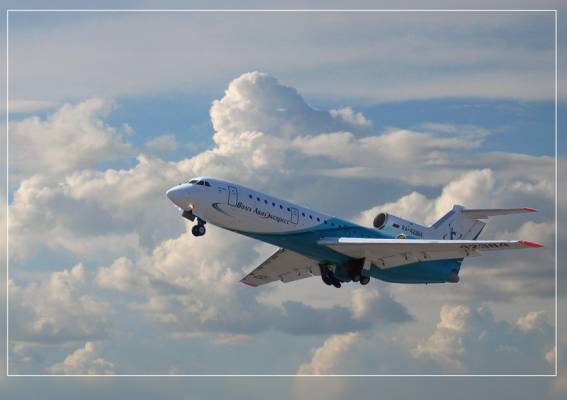 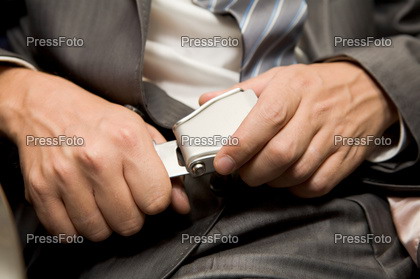 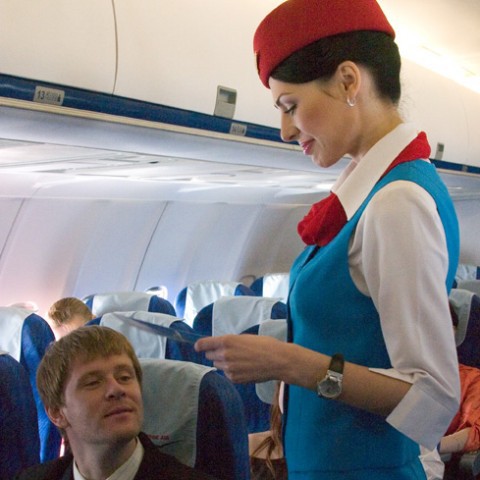 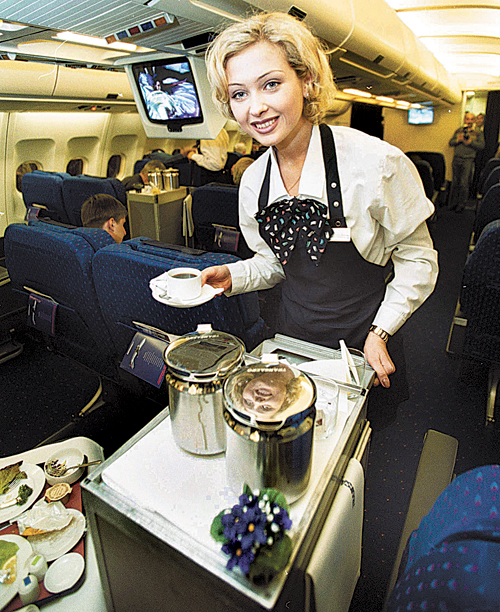 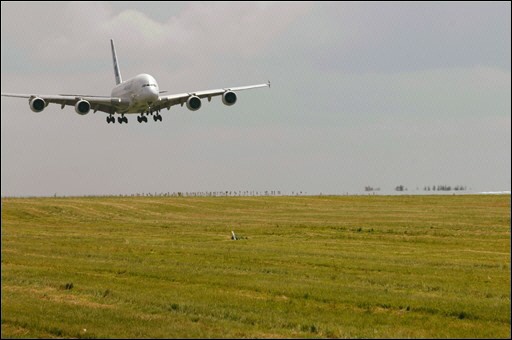 Aéroport Paris-Charles-de-Gaulle
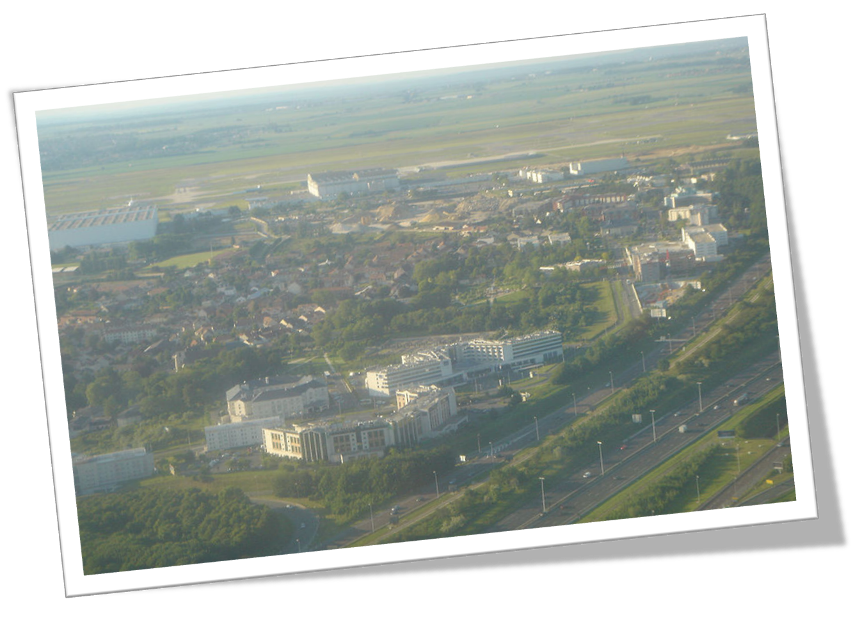 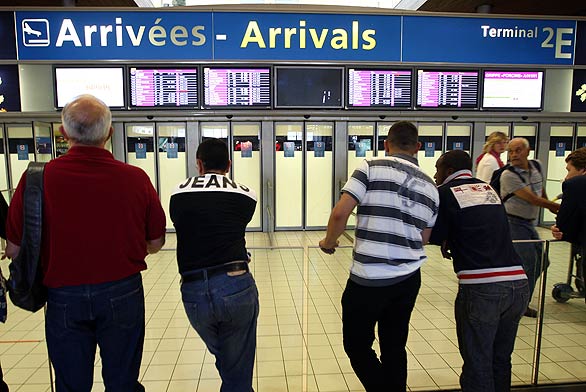 Mon hôtel .
Chaque été mes parents choisissent un hôtel . Mes parents ont trouvé cet hôtel en Turquie par Internet.
Il y a une site spécial – «Magic Life Waterworld»où on a trouvé cet hôtel de très grande classe.
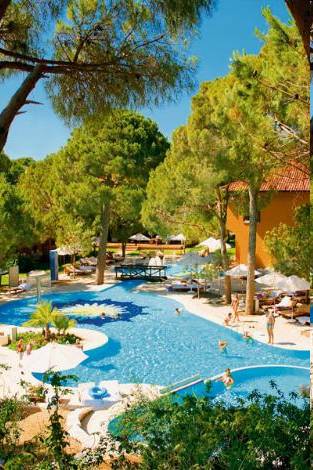 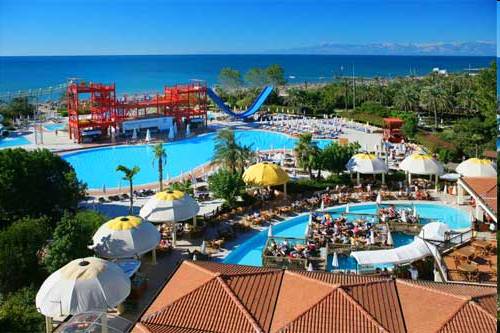 L' hôtel est situé dans un quartier calme.
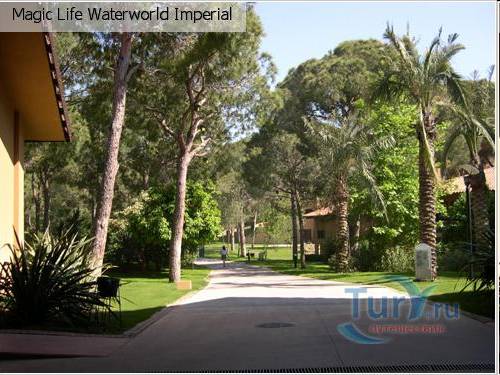 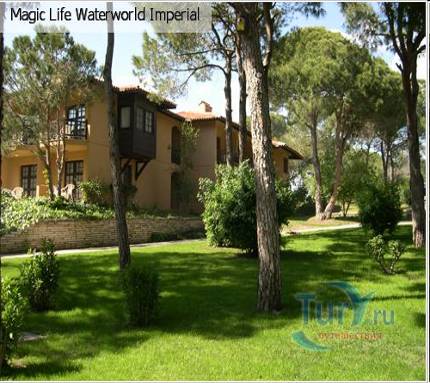 Il y a un restaurant principal et cinq restaurants à la carte.
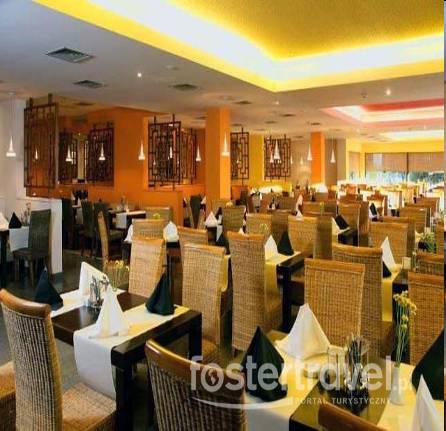 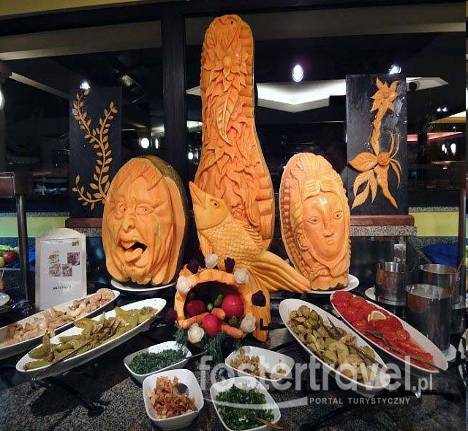 A l’hôtel il y a aussi quelques  bars.
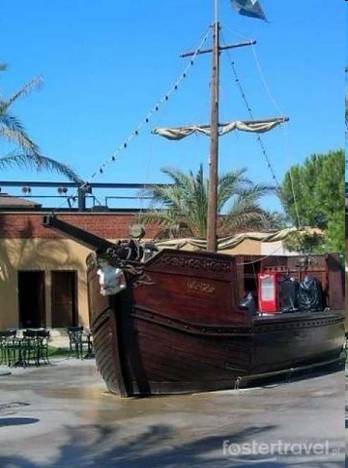 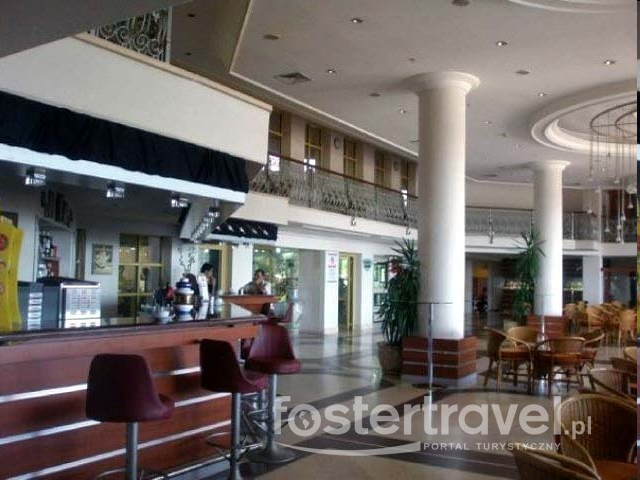 Notre chambre donne sur la mer. Elle est très confortable, agréable. La chambre a deux cabinets de toilette, une douche et un lavabo. Elle est très grande.Nous avons à notre disposition un téléphone et un TV.
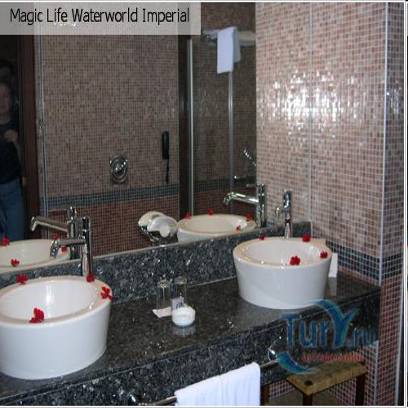 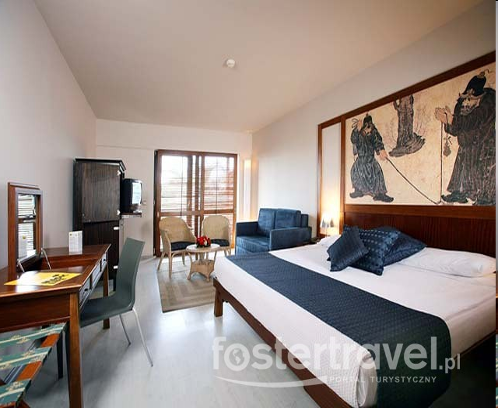 Je voudrais visiter cet hôtel de nouveau.
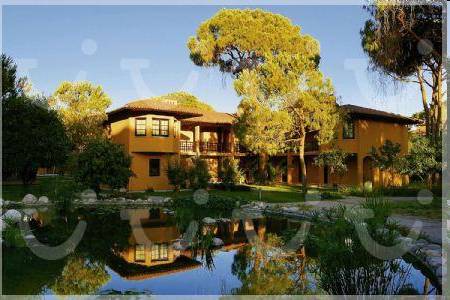 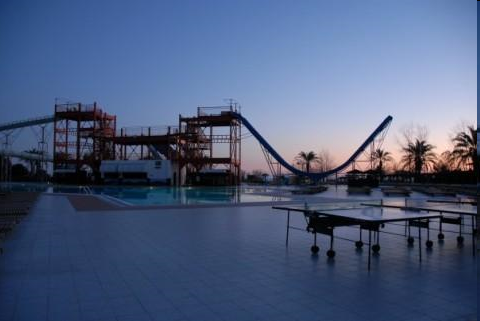 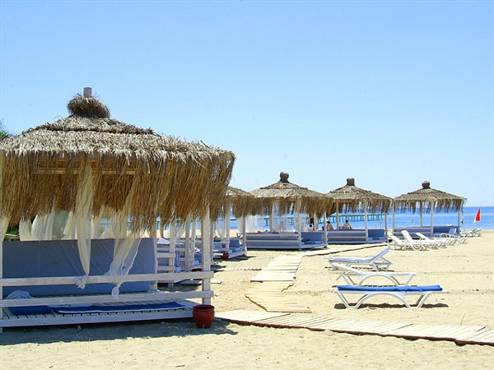 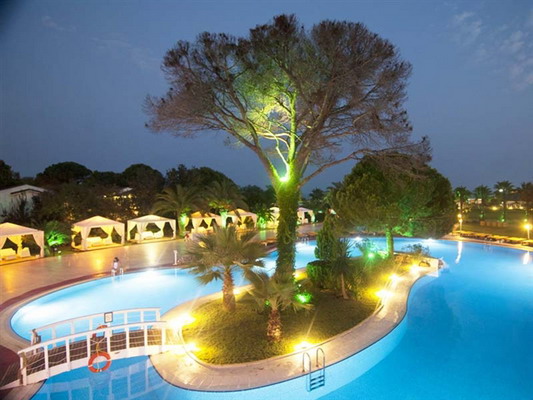 Jacaranda
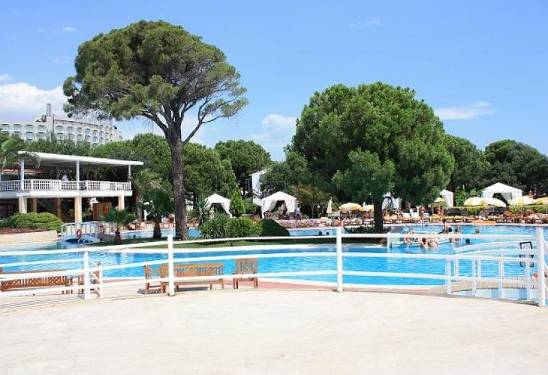 Cet été nous sommes allés enTurquie. Notre hôtel s`appelle Jacaranda. Il est situé au Belek.
C`est  un hôtel à prix raisonnables, très  bien tenu.
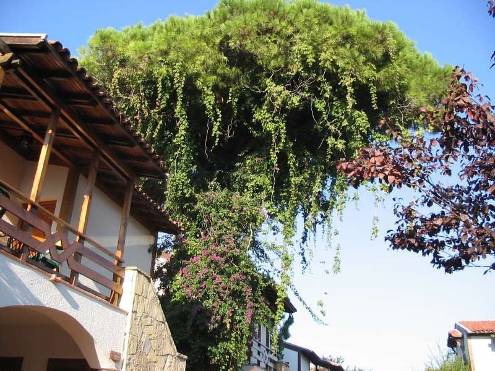 Nous avons eu une chambre simple.
C`est une belle chambre ensoleillée, très confortable. Nous avons  à notre disposition un poste de télé, un téléphone, un réfrigérateur. L'intérieur de la chambre est très sympa!
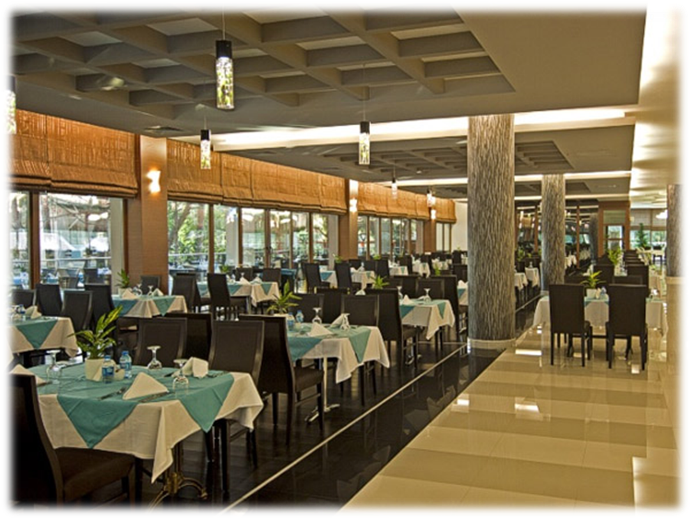 Nous prenons notre petit déjeuner, le déjeuner et le dîner à l`hôtel. L`ambiance y est très sympathique.
Il y un smorgasbord. 
Au petit déjeuner je le choisis chaque fois pour goûter une bonne cuisine turque.
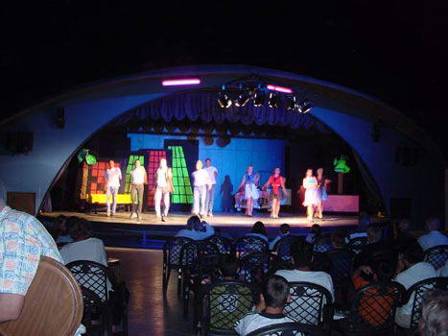 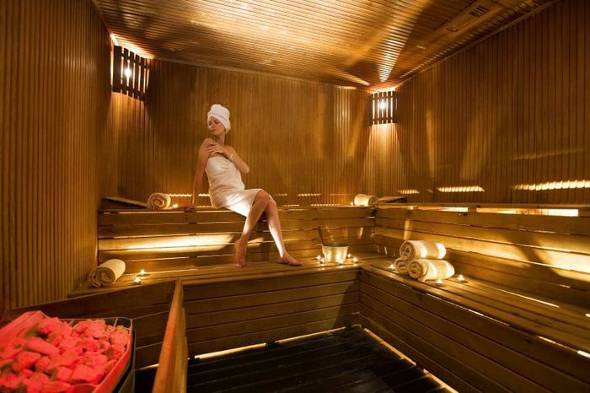 Je suis très contente de mon repos
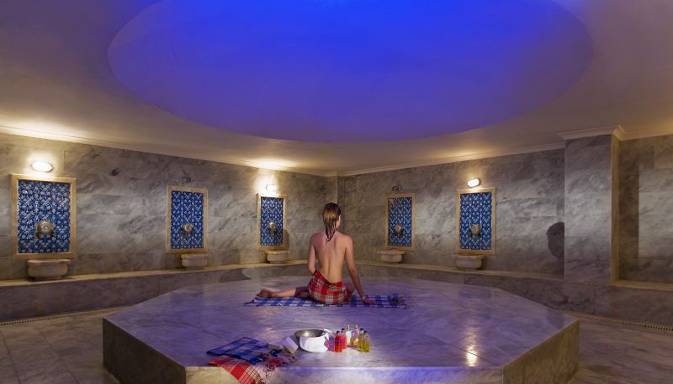 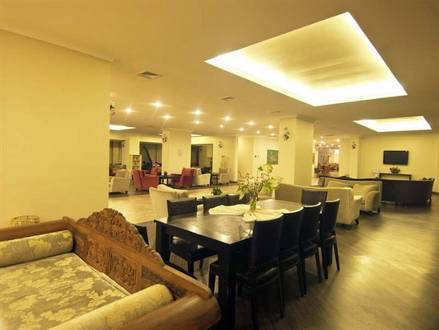 Carte de débarquement
Ne concerne pas les voyageurs de nationalité francaise 
Ni les ressortissants des autres pays membres de la C.E.E. 

1.Nom
2.Prénom
3.Nom de jeune fille
4.Date de naissance
5.Lieu de naissance
6.Nationalité
7.Profession
8.Domicile/Adresse
9.Aéroport ou port d 'embarquement
10.Votre signature
savoir employer le lexique sur le sujet
 répéter la formation du Subjonctif présent et 
son emploi dans  le discours,
 présenter  son discours monologique 
 composer les dialogues.
Résoudre des problѐmes  communicatifs
 apprendre  à remplir  Carte de débarquement .